OYUN TANITIMI
Oyun hiçbir şekilde siyasi bir amaçla yapılmamıştır ve tamamen eğlence amaçlıdır.
İÇİNDEKİLER
Oyun Hakkında
Geliştirme Süreci
Tasarım
Karakterler
Mekanlar
Animasyon
Oynanış
Kullanılan Programlar
OYUN HAKKINDA
Oyun Tanıtımı

Oyunumuz yol yapmaya çalışan işçileri kuleler kurarak, bizim bölgemize geçmesini engellemektir.
GELİŞTİRME SÜRECİ
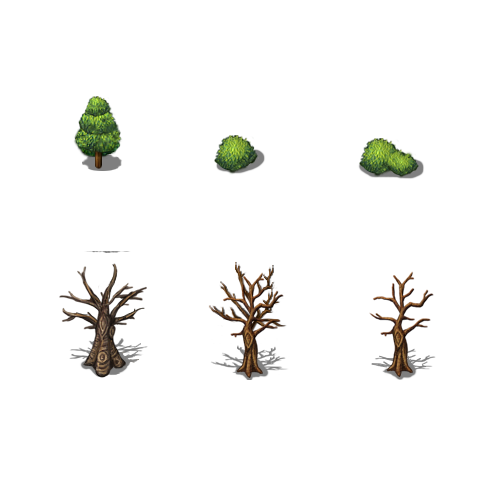 Tasarım
GELİŞTİRME SÜRECİ
Tasarım
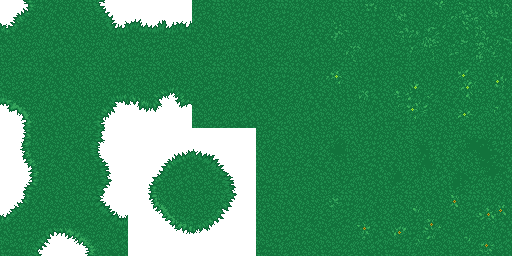 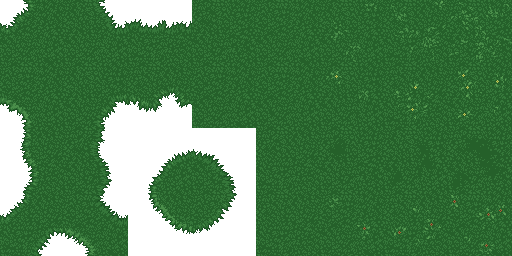 GELİŞTİRME SÜRECİ
Tasarım
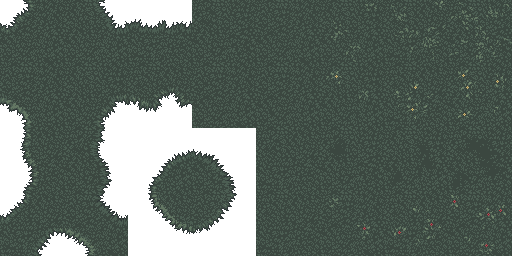 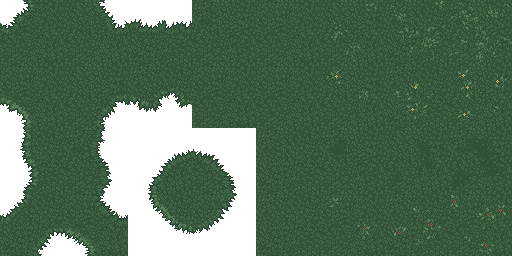 GELİŞTİRME SÜRECİ
Tasarım
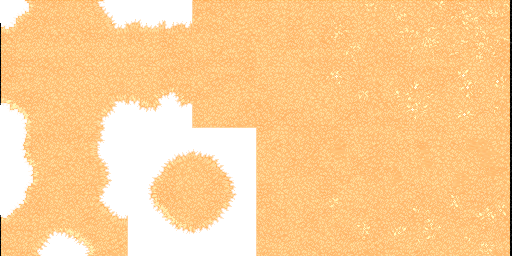 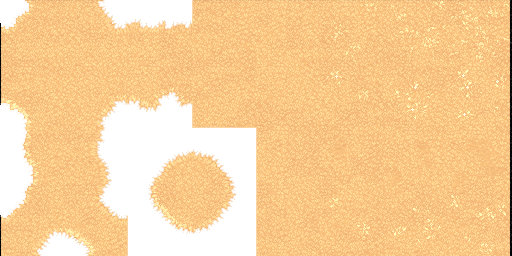 GELİŞTİRME SÜRECİ
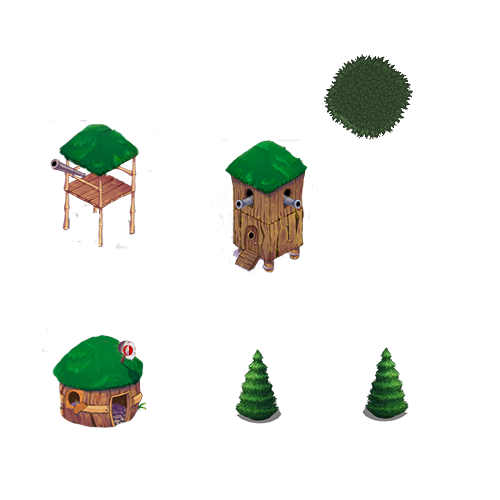 Tasarım
GELİŞTİRME SÜRECİ
Tasarım
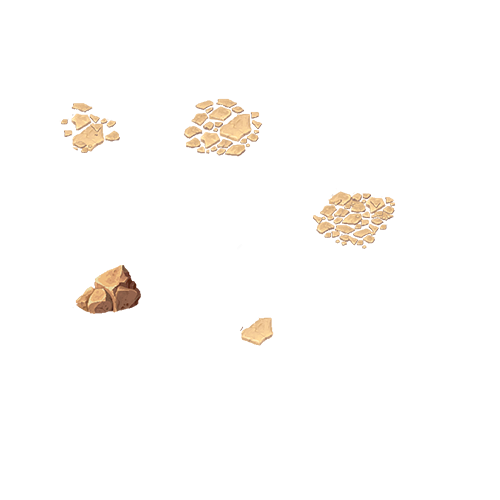 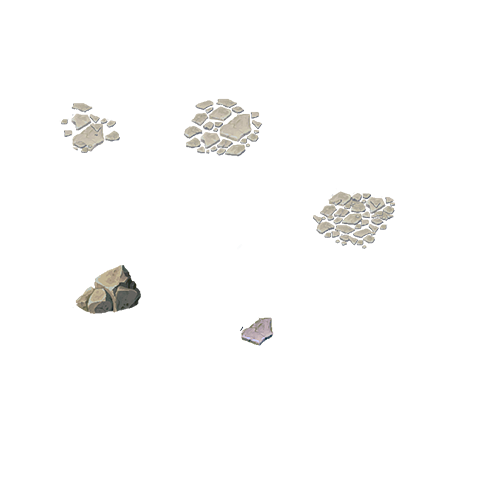 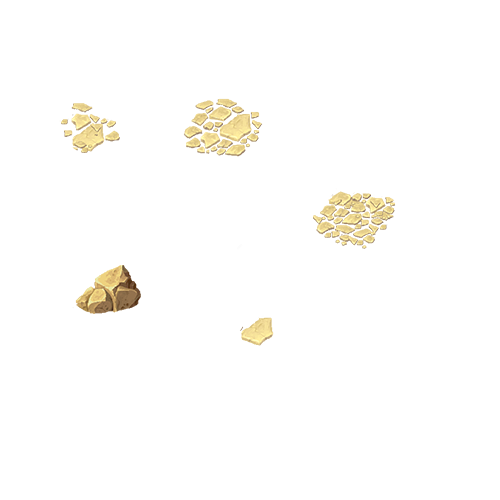 GELİŞTİRME SÜRECİ
Karakterler
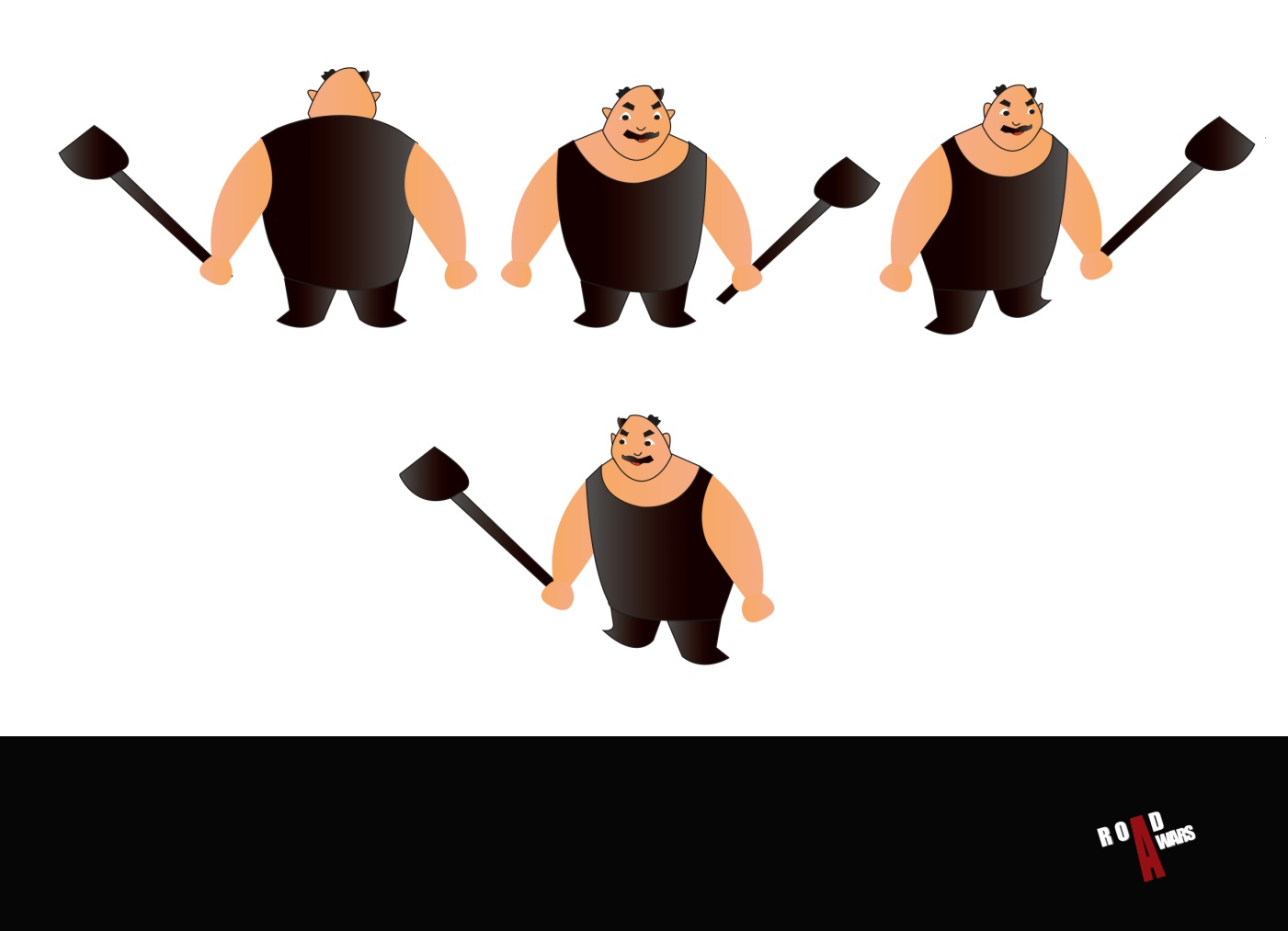 GELİŞTİRME SÜRECİ
Karakterler
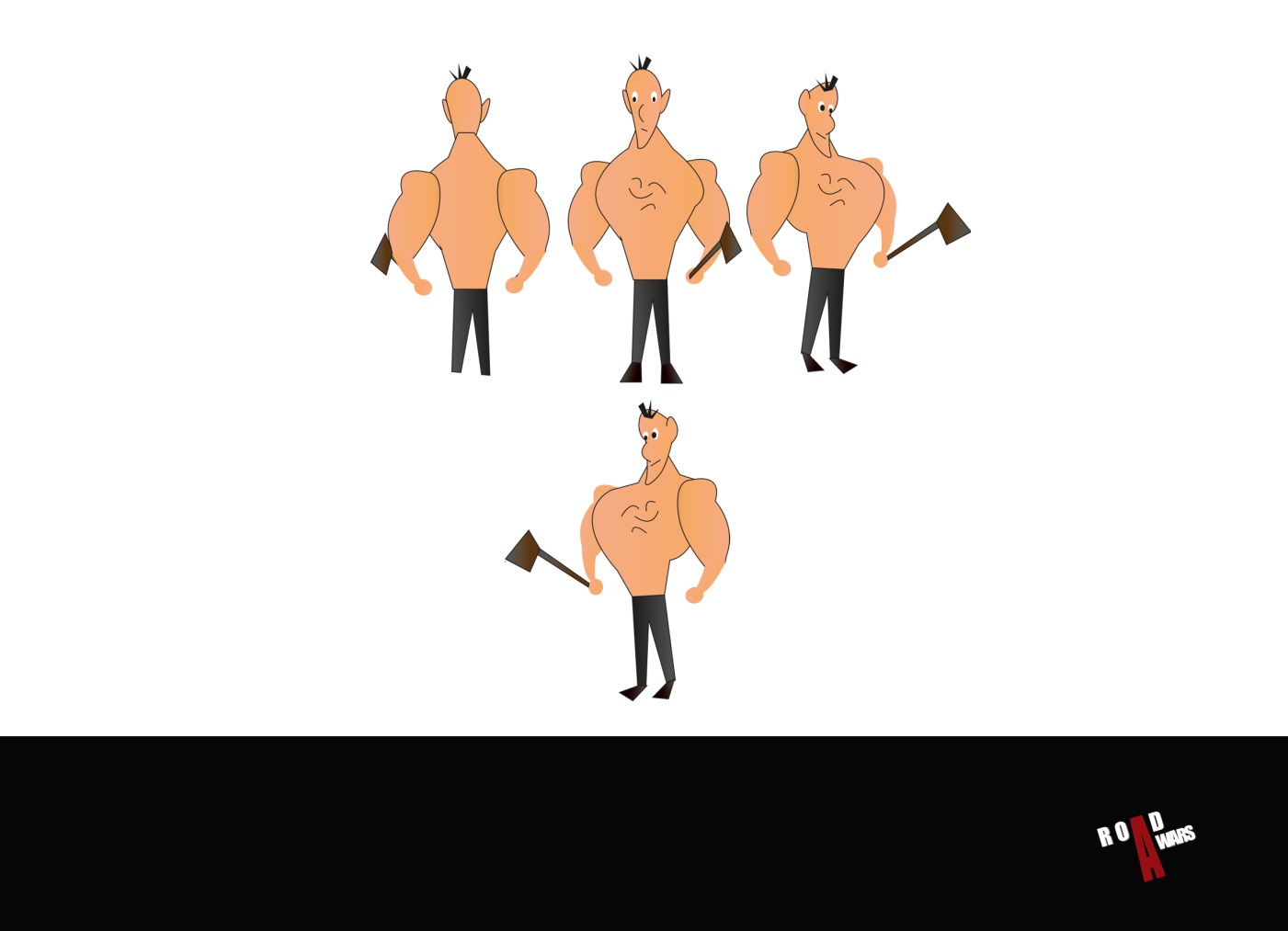 GELİŞTİRME SÜRECİ
Karakterler
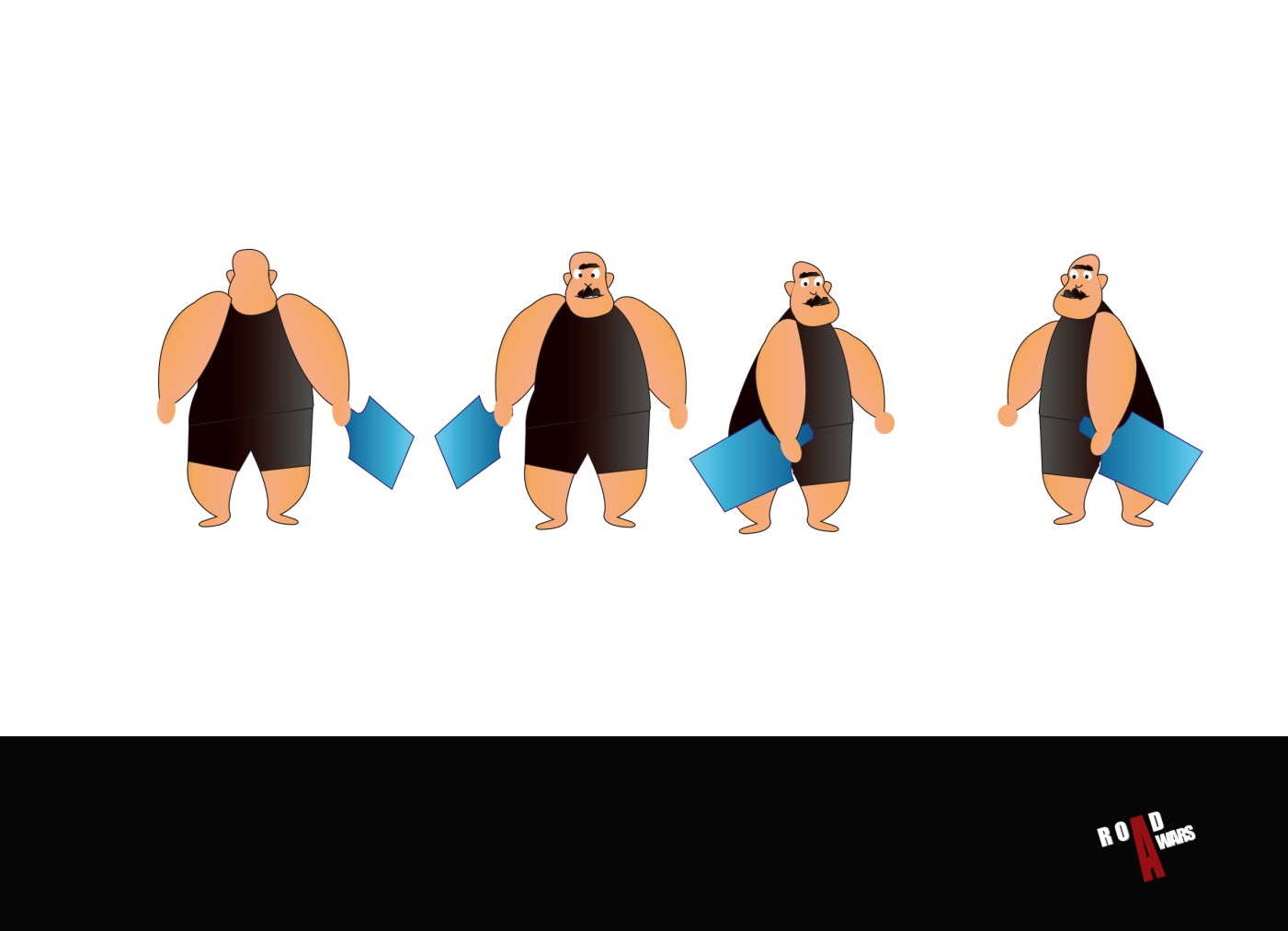 GELİŞTİRME SÜRECİ
Karakterler
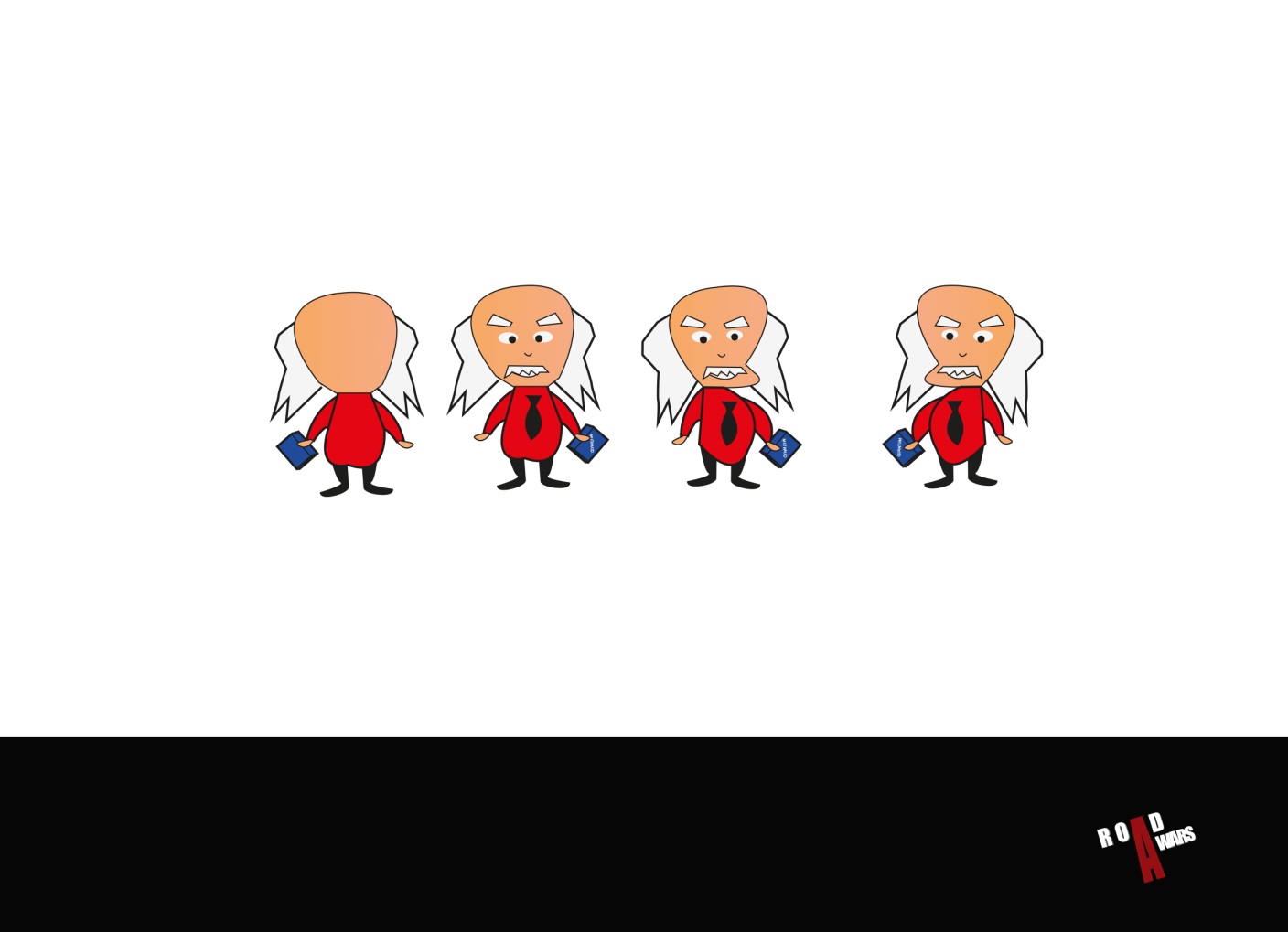 GELİŞTİRME SÜRECİ
Arayüz
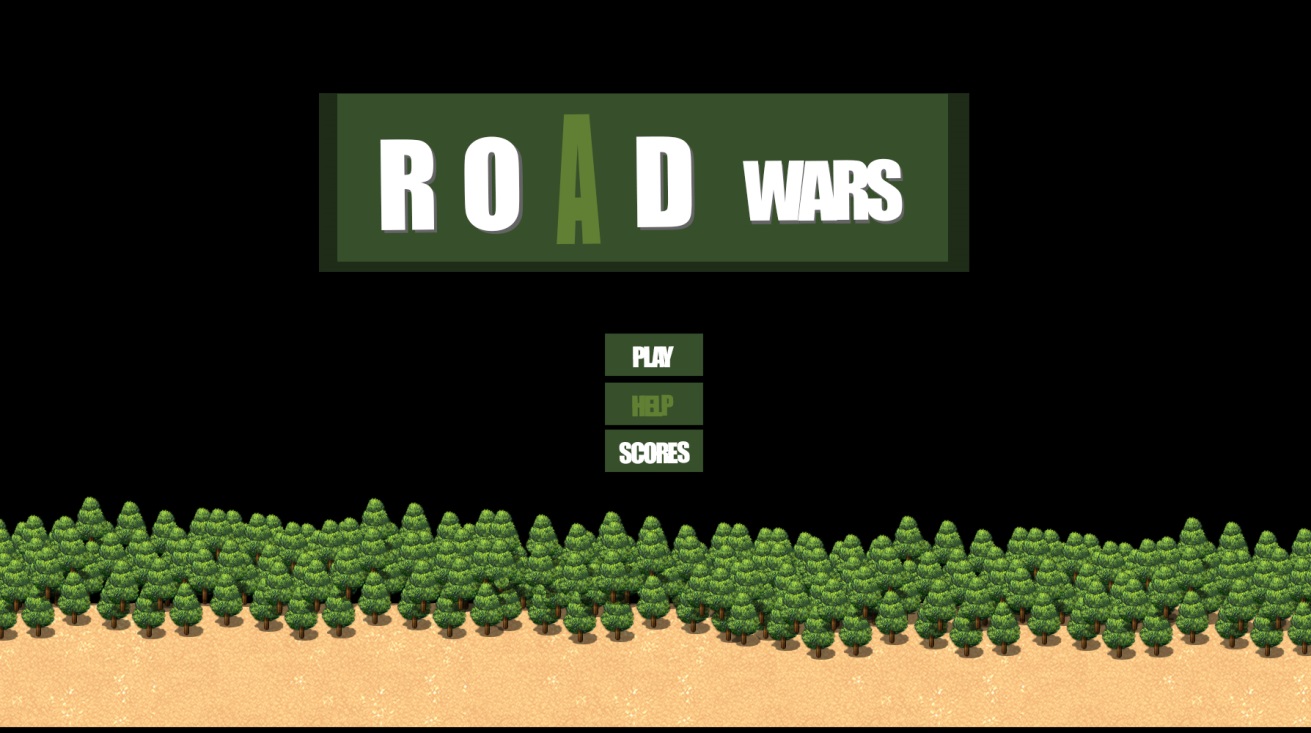 GELİŞTİRME SÜRECİ
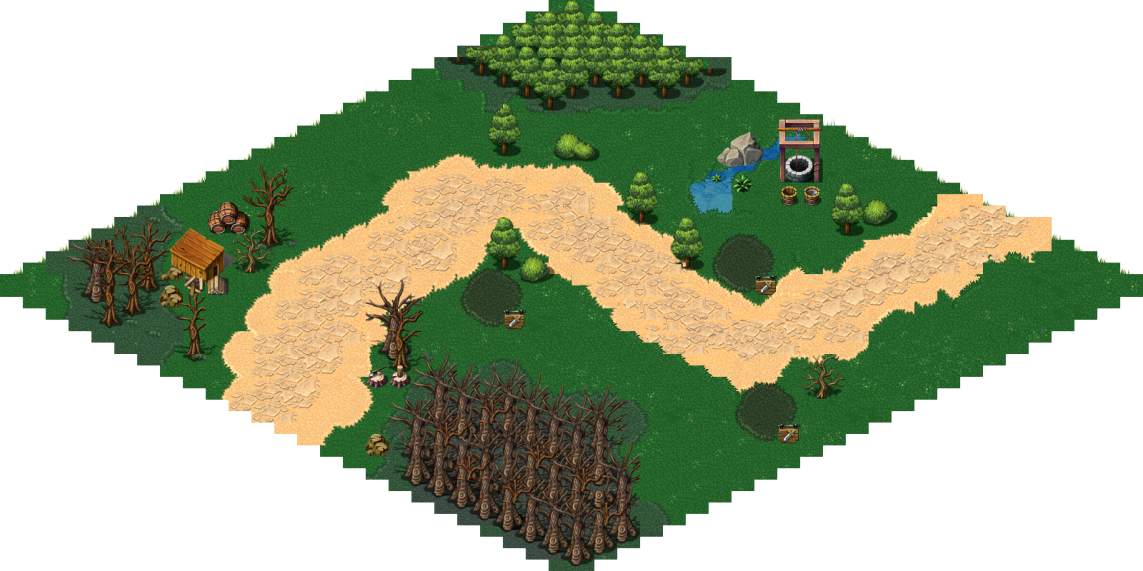 Mekanlar
GELİŞTİRME SÜRECİ
Mekanlar
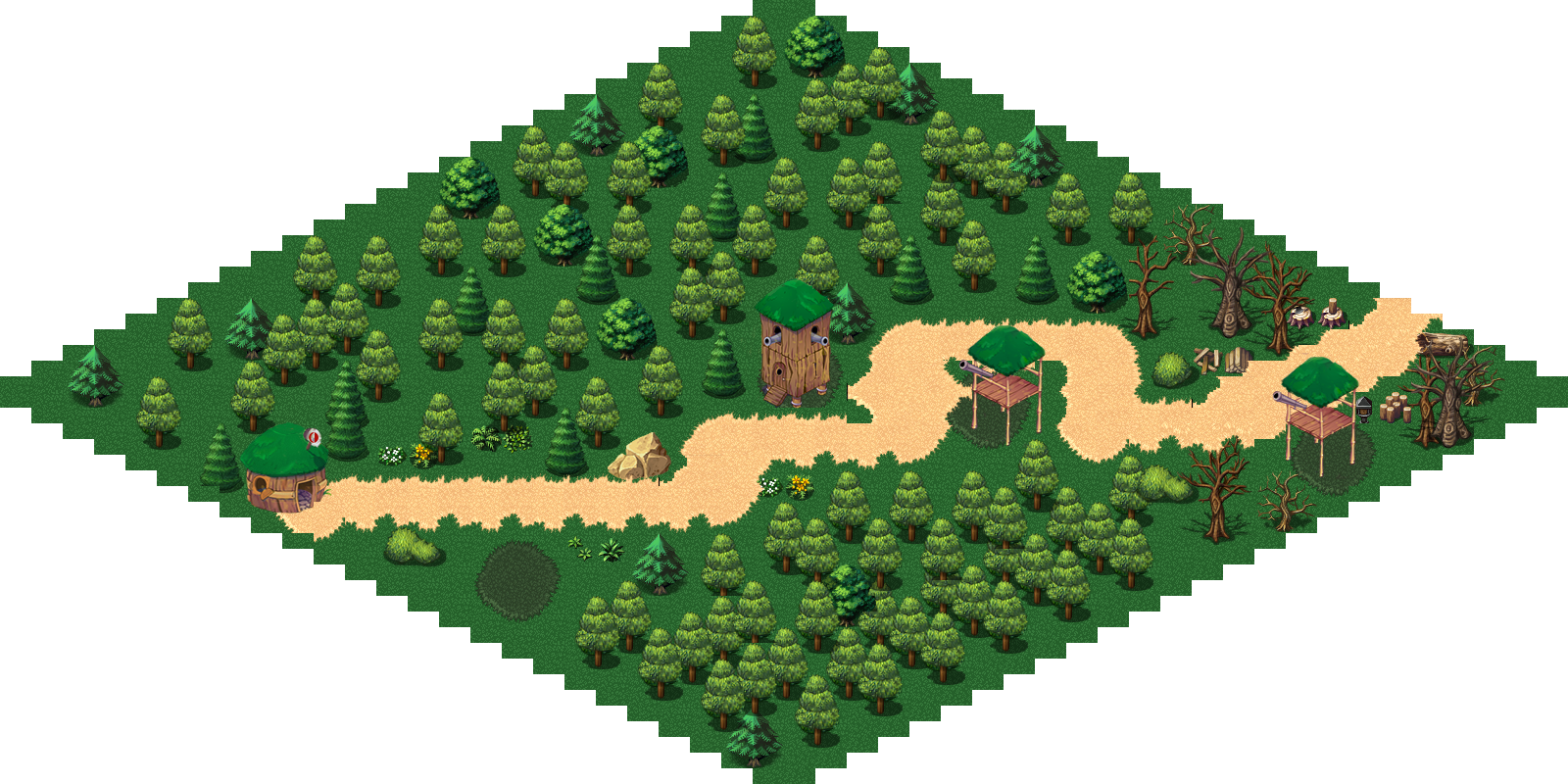 GELİŞTİRME SÜRECİ
Mekan tasarımı
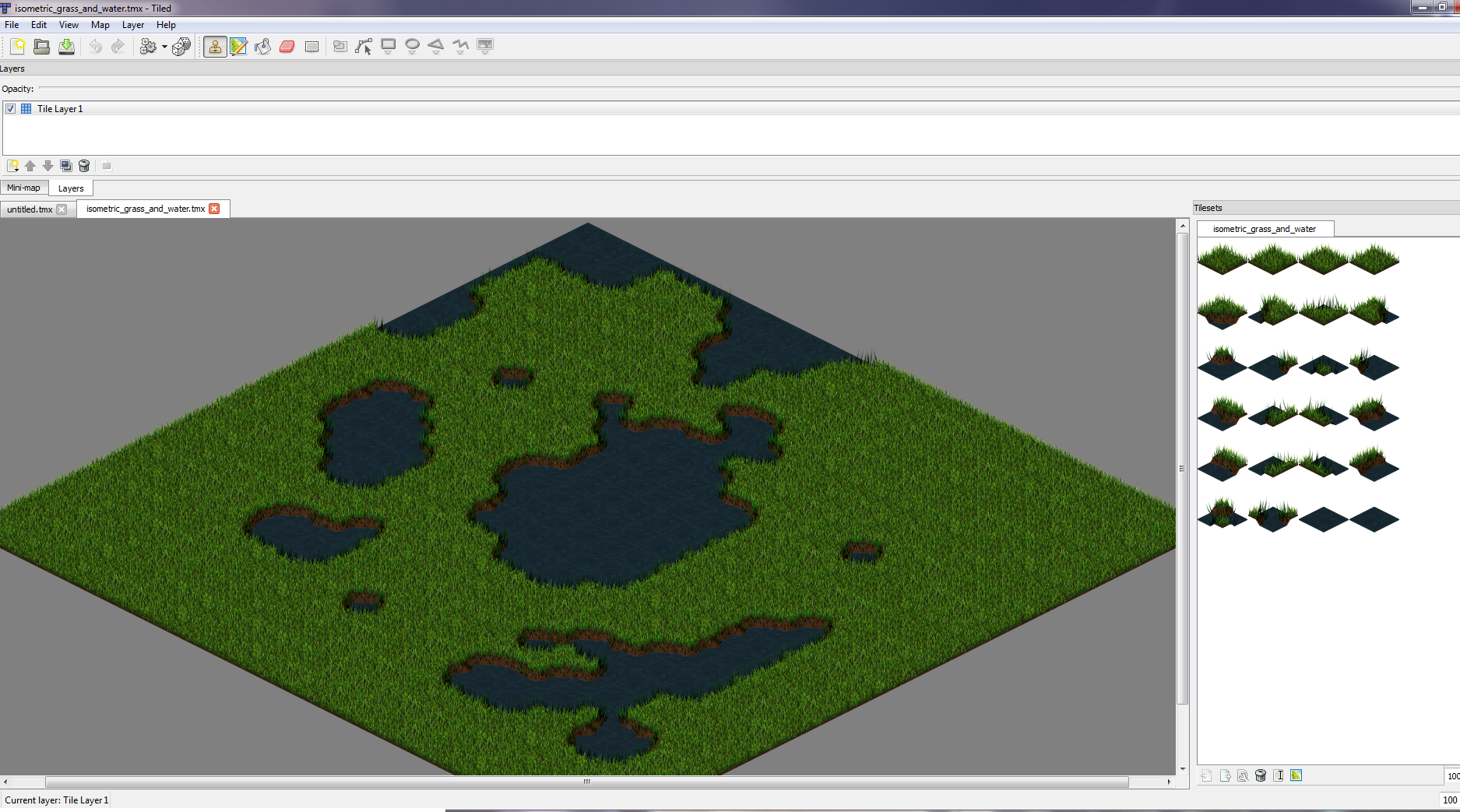 GELİŞTİRME SÜRECİ
Animasyonlar
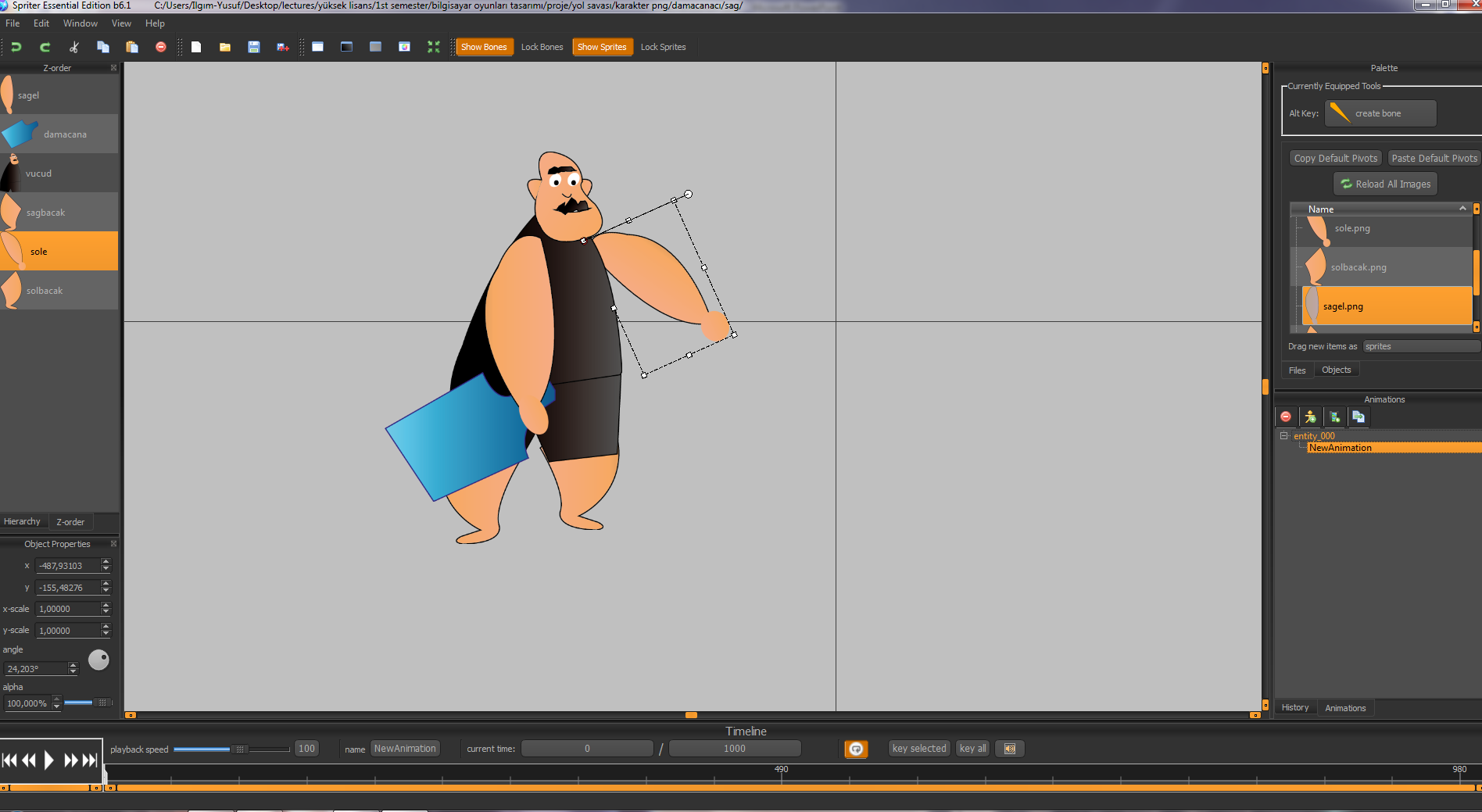 GELİŞTİRME SÜRECİ
Oynanış
Tower Defense oyunu
Düşman : işçiler
Amaçları : Base tower (Odtü)’ımızı yıkıp ormana ulaşmak
Savunma : Kulelerimiz ve profesör adamlarımız
İşçiler base tower’a ulaşınca o level’ı kaybetmiş oluruz
GELİŞTİRME SÜRECİ
Kullanılan Programlar
Photoshop
Illustrator
Tiled Map Editor
Spriter (Brashmonkey)
GELİŞTİRME SÜRECİ
Programlama

Programlama için IDE olarak XCode ve framework olarak Cocos2d kullanıldı. 
Oyunun temel yapısı 7 farklı sınıftan ve toplamda 800 satırdan fazla kodlamadan oluşmaktadır.
Oyunumuz bu haliyle aklıllı telefonlar ve tabletler için lisanslı bir kullanıcı tarafından yayınlanabilir durumdadır.
GELİŞTİRME SÜRECİ
Programlama

Asıl oyun mekaniği GameEngine sınıfı içerisinde dönmekte olup, tüm programlama oyunun sadece temel yapısını yani rakip ve kendi oyuncularımızı üretme ve rakibe izlediği yol boyunca kuleler tarafından saldırılmasını içermektedir.
GELİŞTİRME SÜRECİ
Programlama

Daha ilerki geliştirmeler bahsedilen temel üzerinden ilerleyecek olup, oyun sahip olduğumuz ana binamızı koruyarak bu arada dalga dalga gelecek olan düşman ataklarını engellemek olacaktır.
GELİŞTİRME SÜRECİ
Programlama
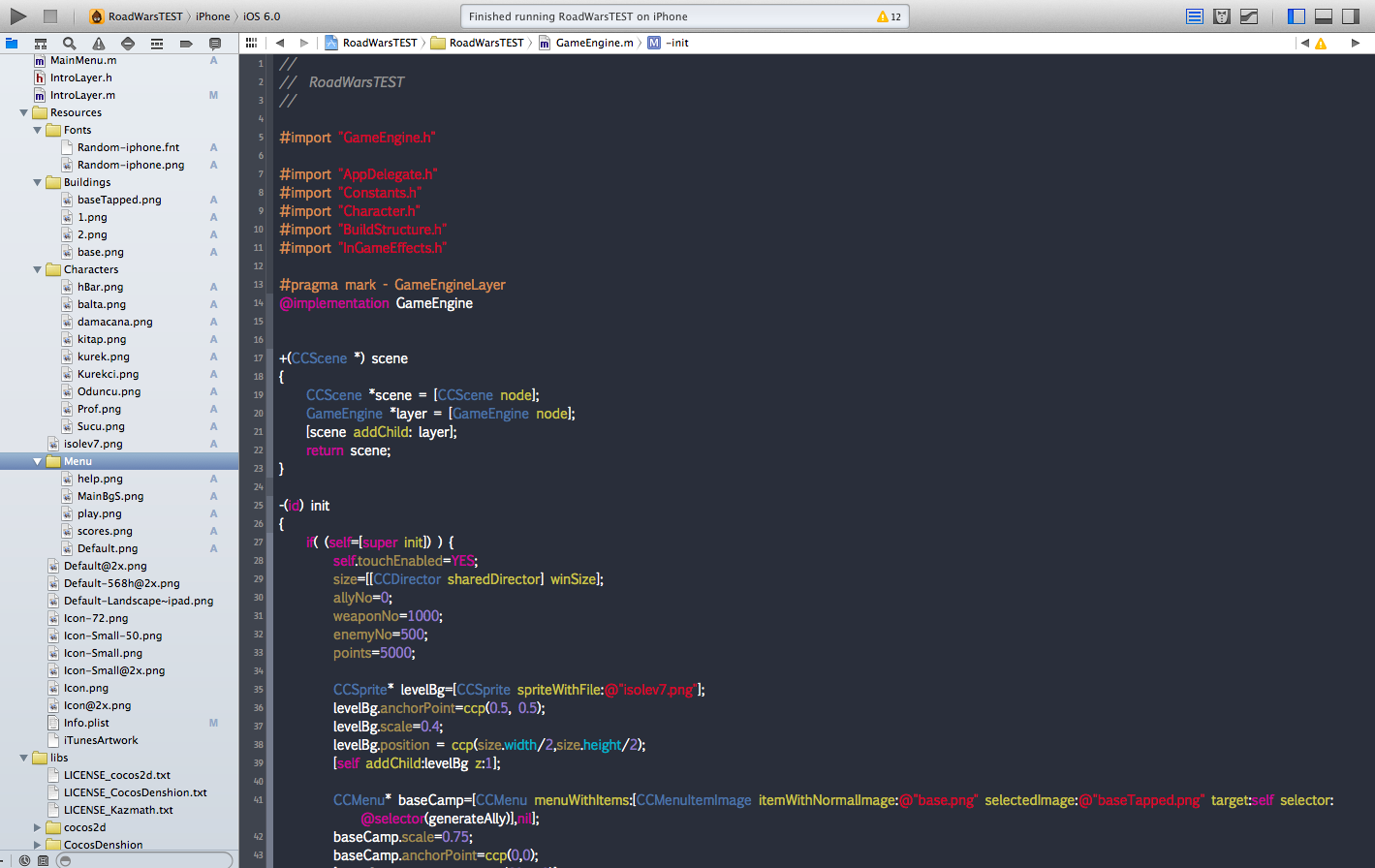 Geliştirme ortamından bir kare
GELİŞTİRME SÜRECİ
Programlama
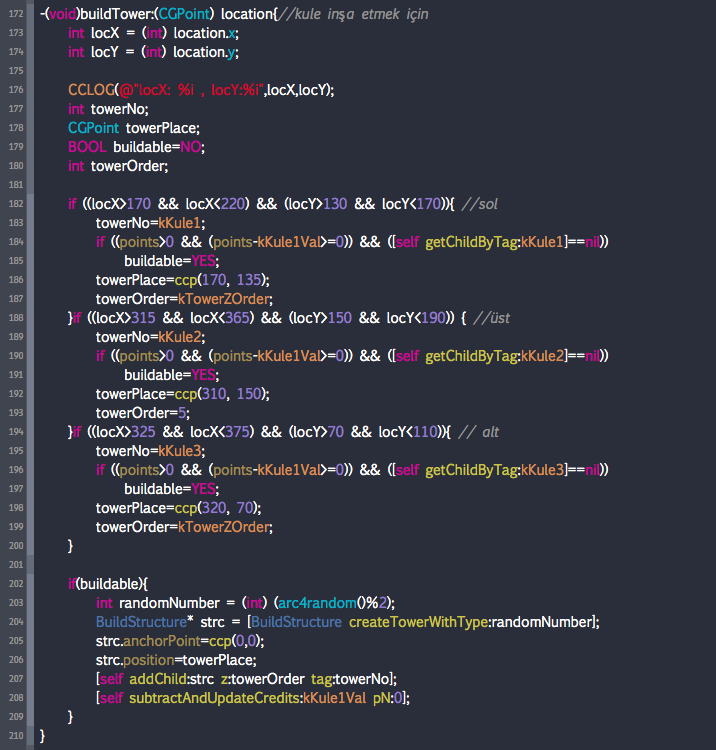 Kule inşa eden metod
GELİŞTİRME SÜRECİ
Programlama
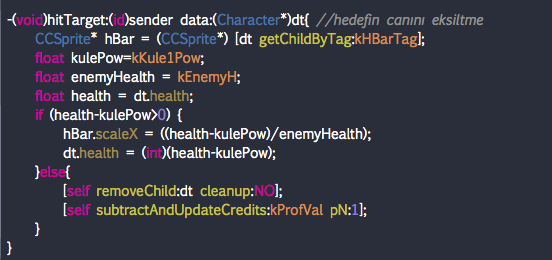 Hedefin canını eksilten metod
GELİŞTİRME SÜRECİ
Programlama
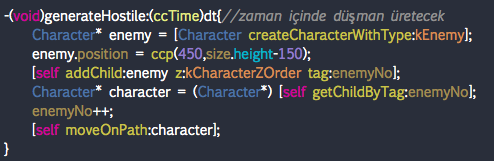 Zorluğa göre değişmesi düşünülen zaman aralıklarıyla rakip üreten metod